Příroda
Sára Mikolášková
Příroda živá a neživá
Přírodu dělíme na dvě velké kategorie. Na přírodu živou a neživou. Mezi živou přírodu patří rostliny a živočichové. Pod neživou přírodu spadá teplo a světlo ze slunce, vzduch, voda, půda nebo nerosty a horniny. Většina těchto ,,věcí’’ má další podkategorie, které mohou mít další potkategorie, atd. ...
Příroda neživá v zimě...
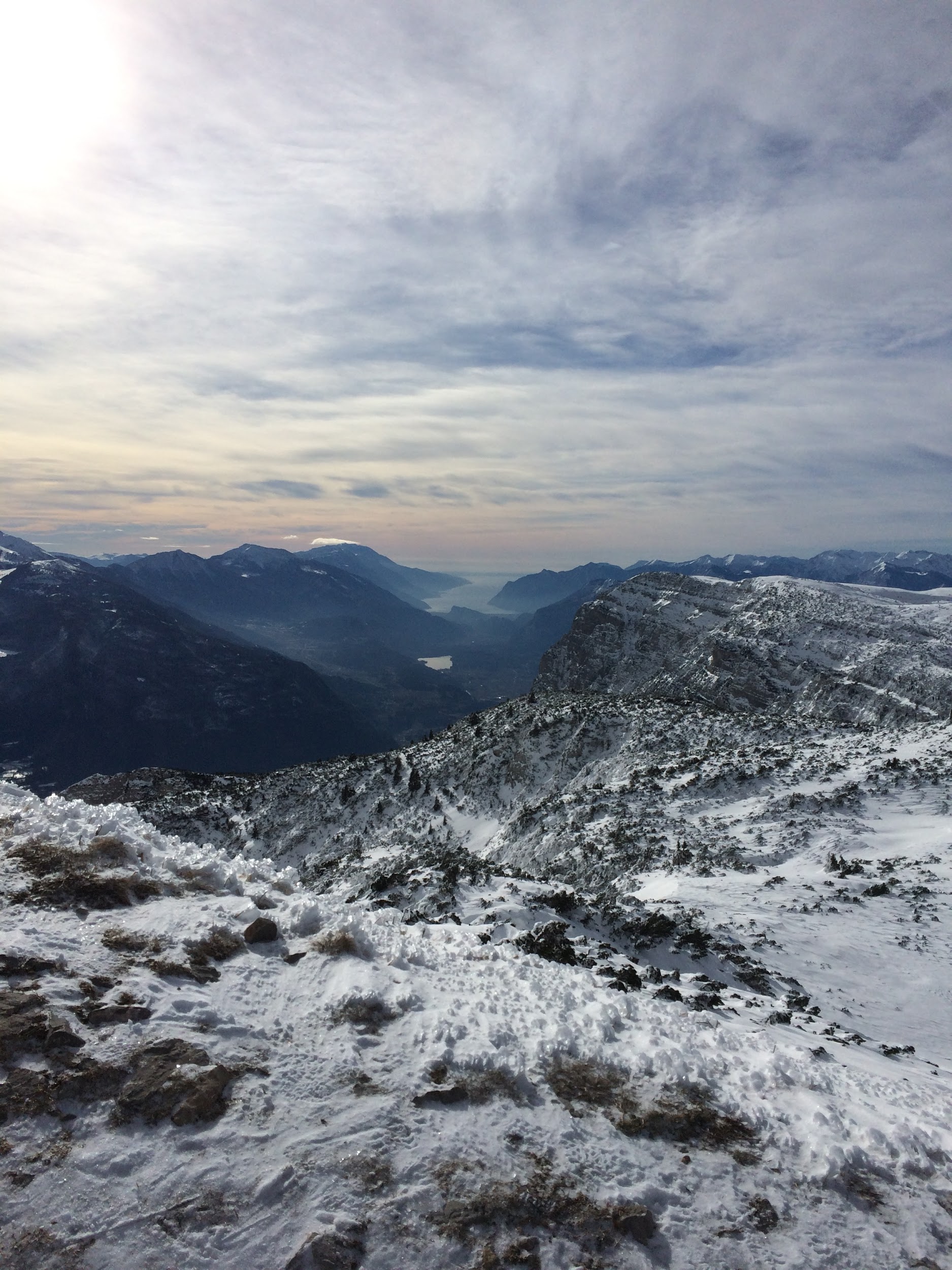 Další příroda neživá...
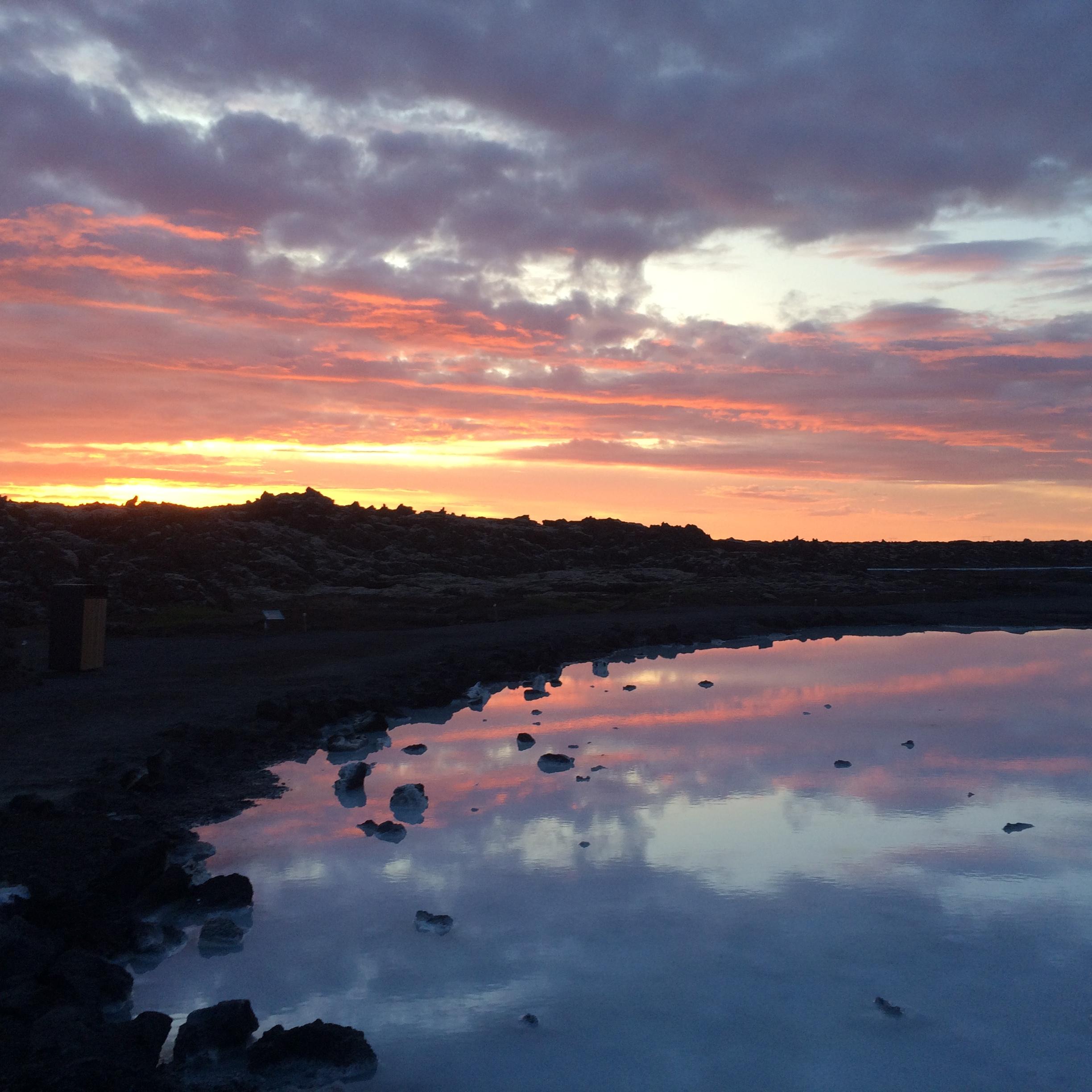 Včelka Mája nebo Včelí medvídci?
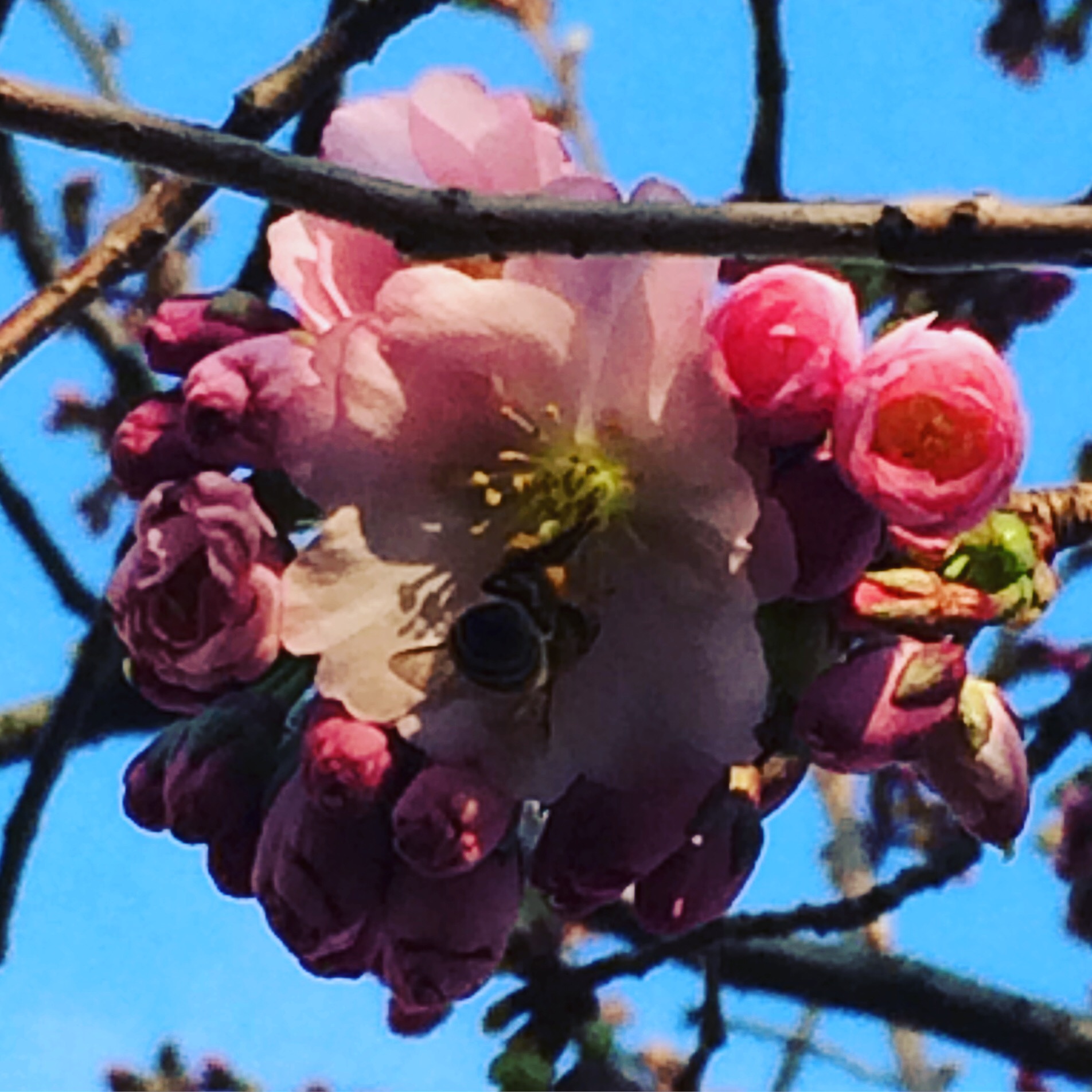 Růženka...
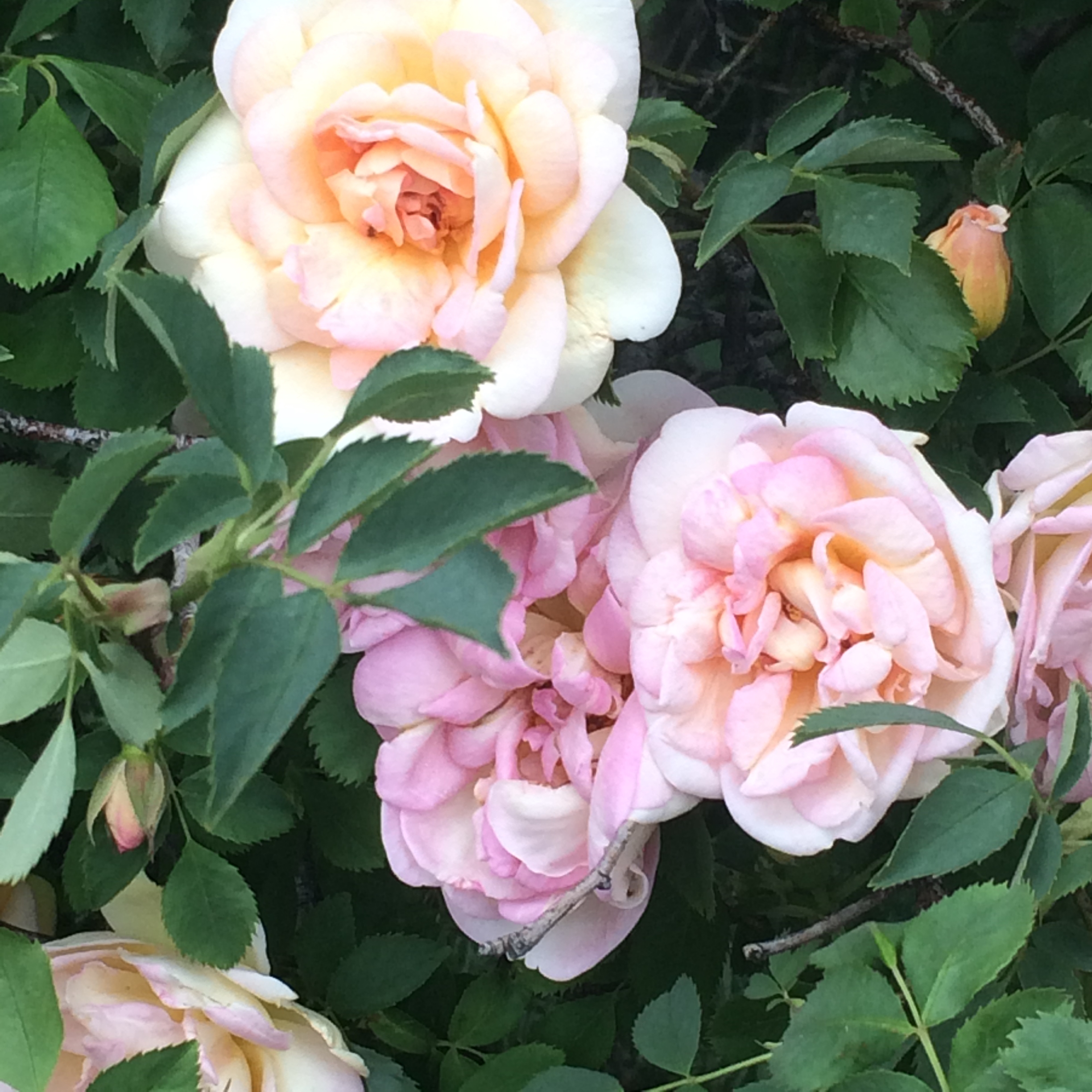 Věneček pro vílu Amálku...
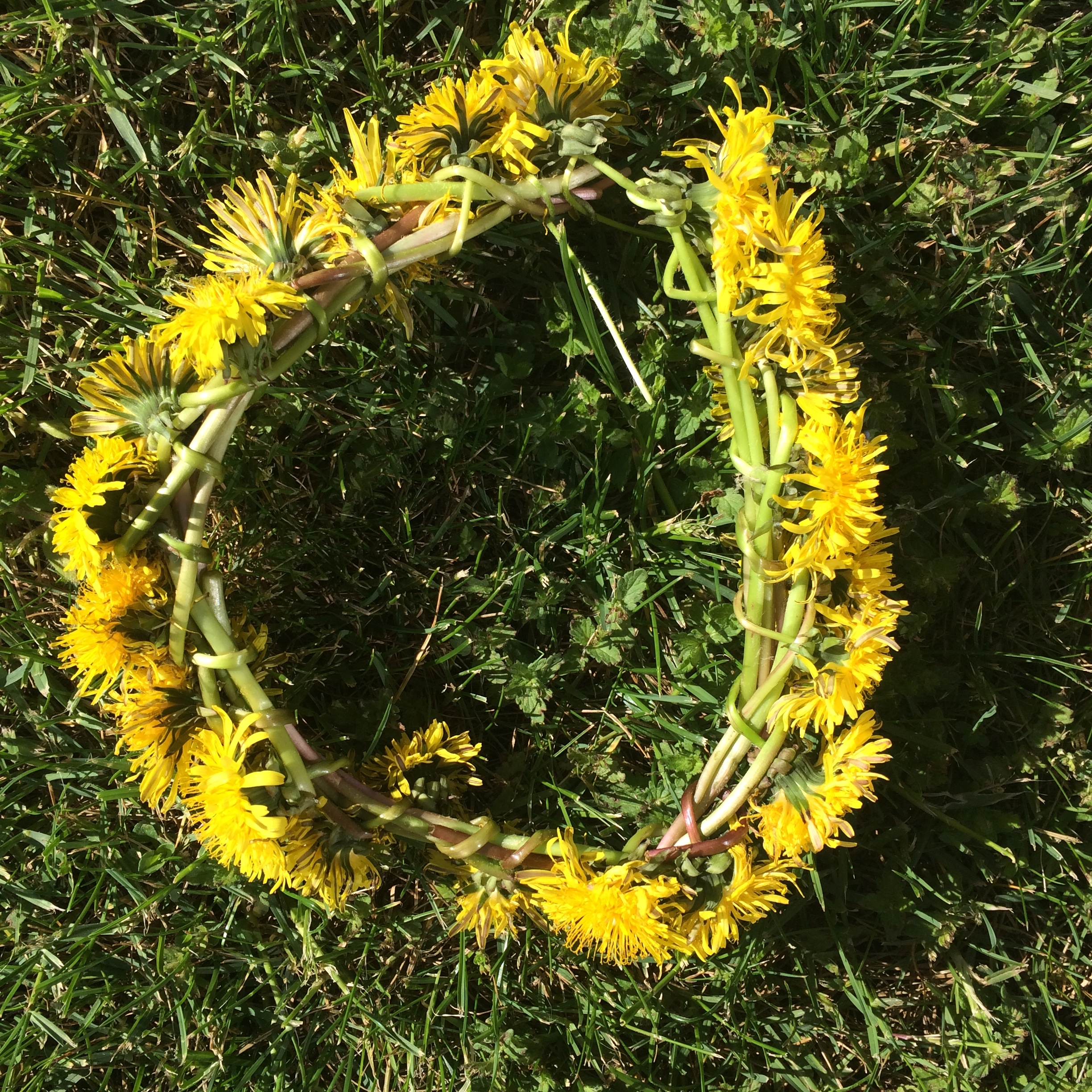 Další zástupce přírody živé...
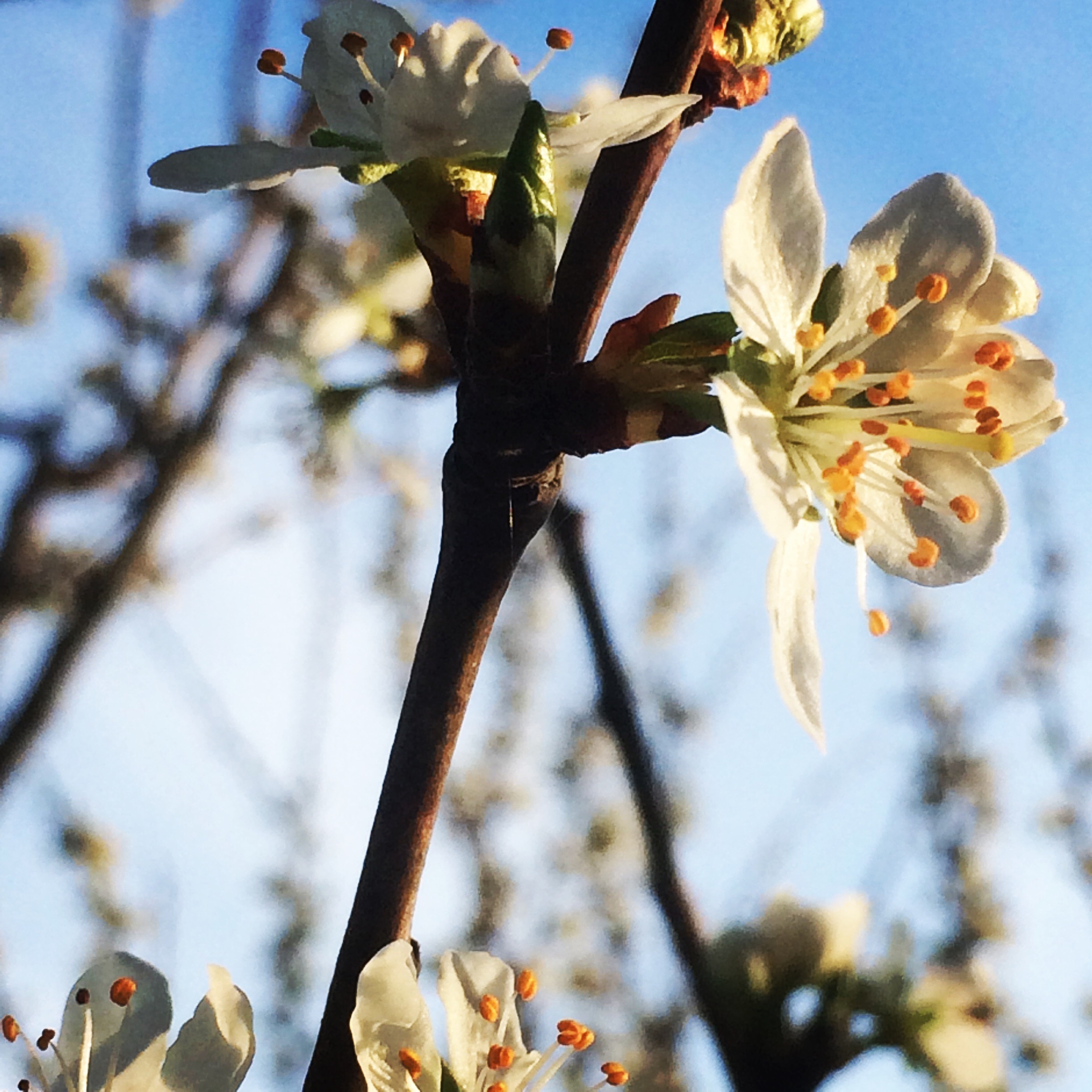 Mr. Motýl nebo Mrs. Motýlová?
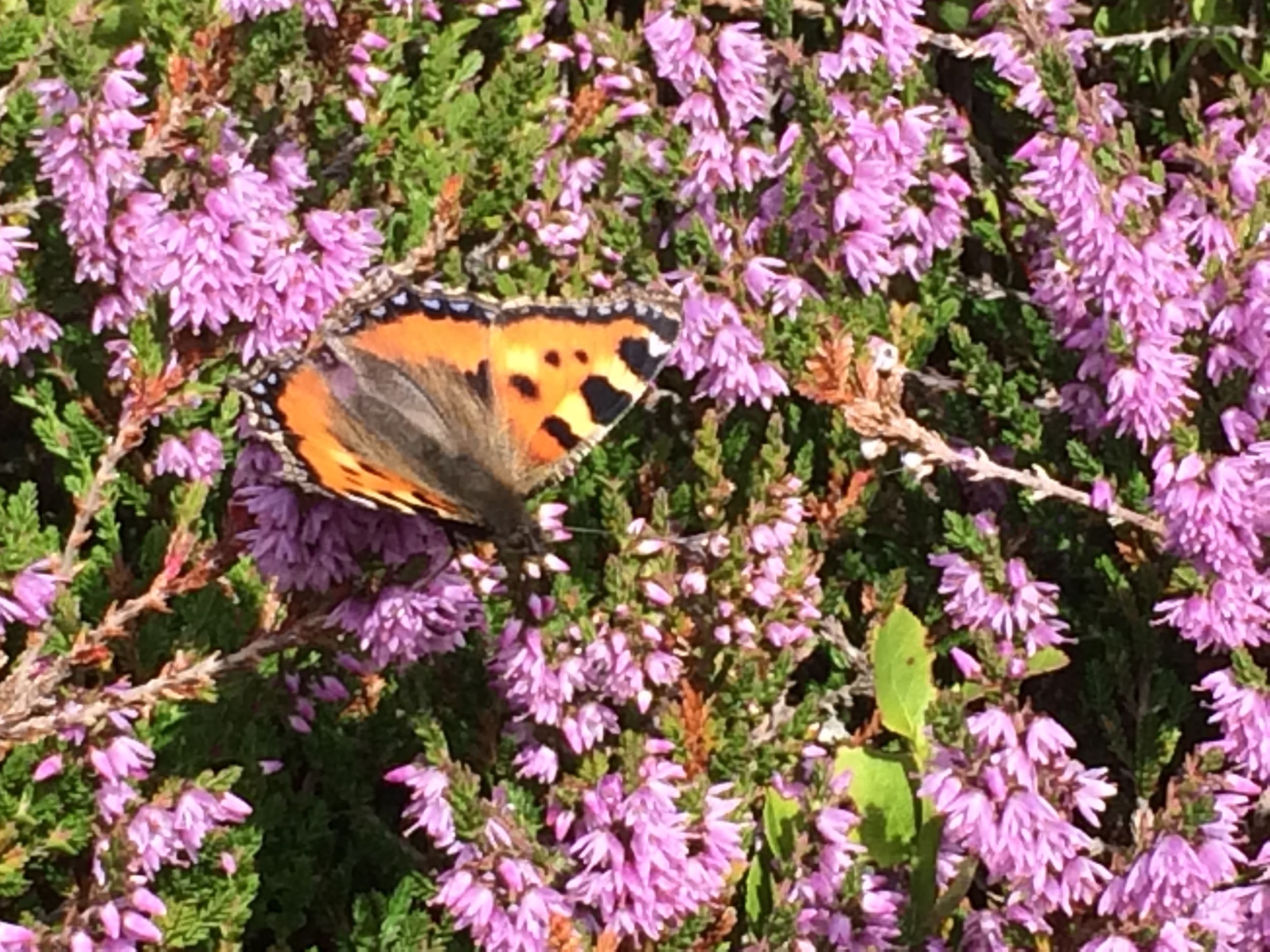 Z toho bude moooc dobrá houbová polévka!
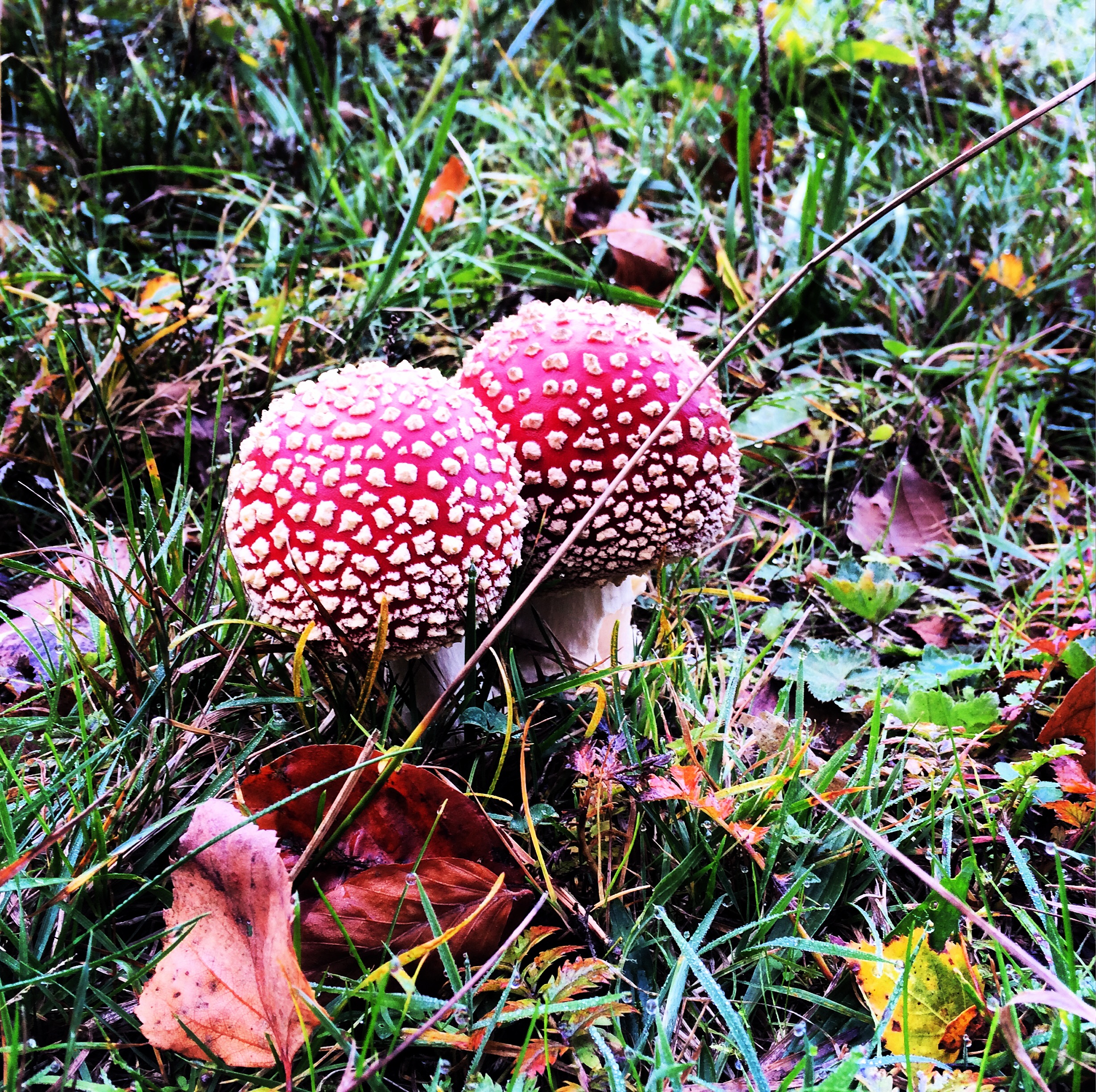 Berušky na procházce...
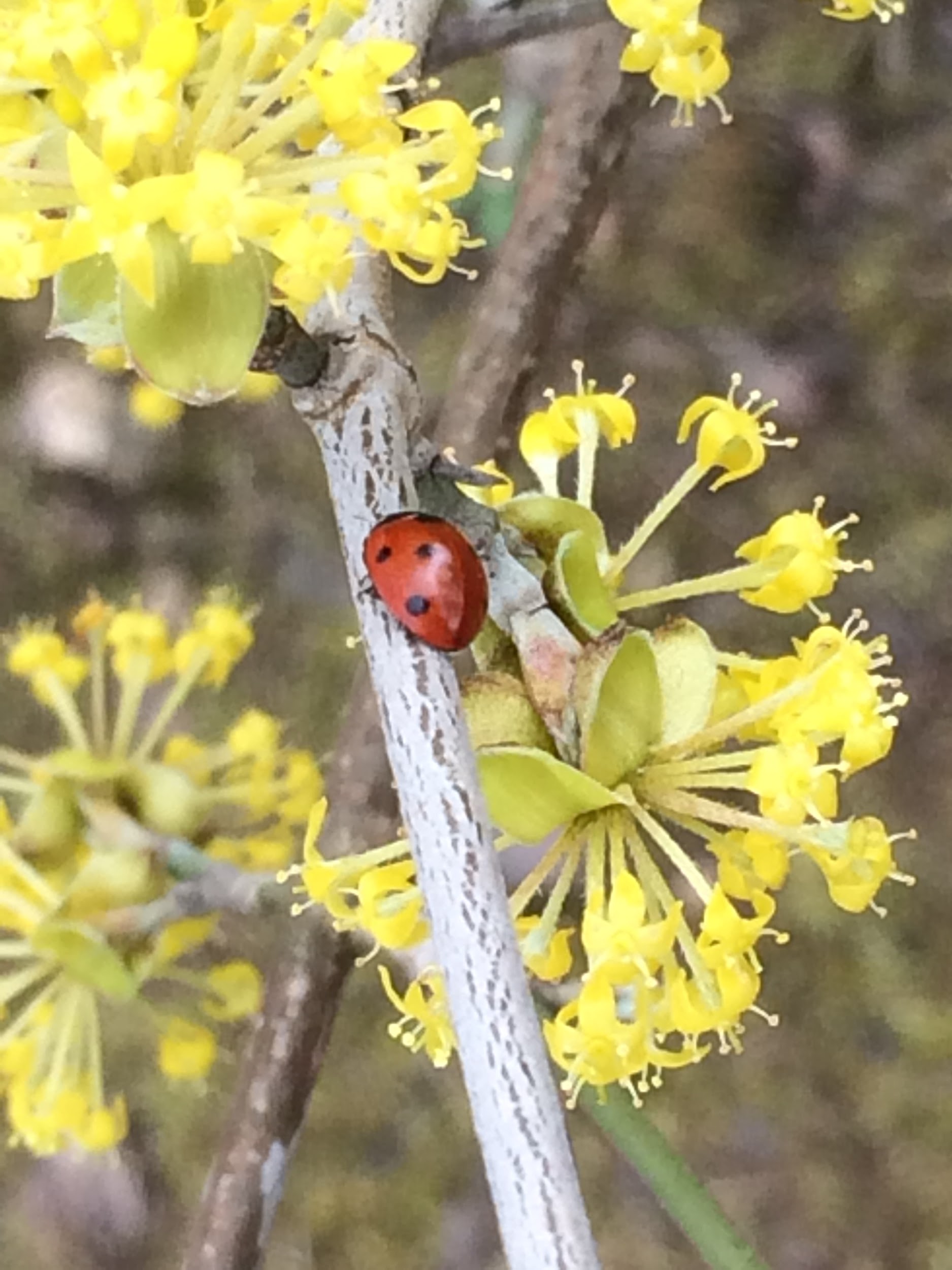 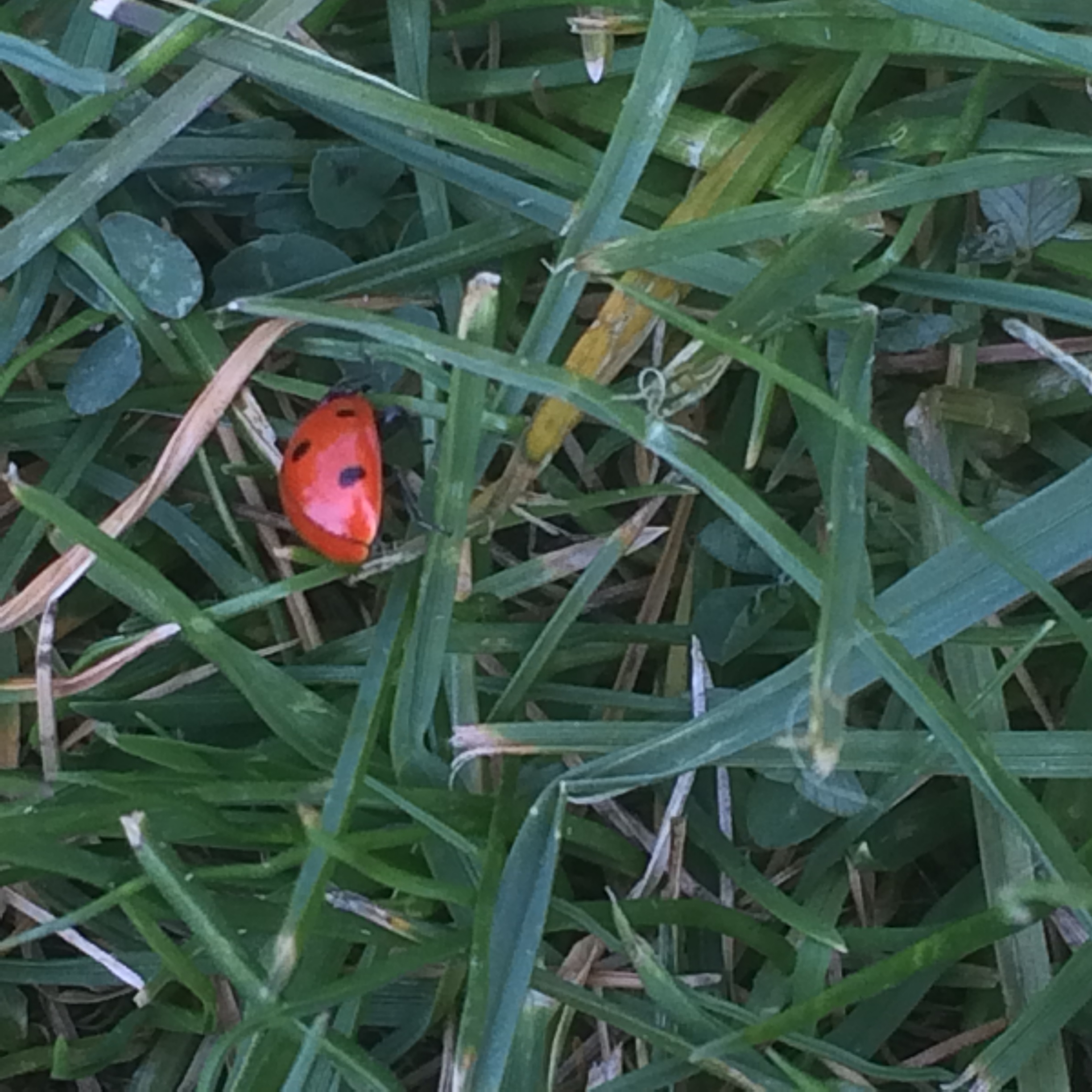 Děkuji moc za pozornost!